Reuniting the Three Sisters: Native American Intercropping and Soil Health
Extension and Outreach
Soil health
3- Sisters Project
Community
Biodiversity
Pest and Diseases
Crop rotation
Food quality
Outreach/Workshop input
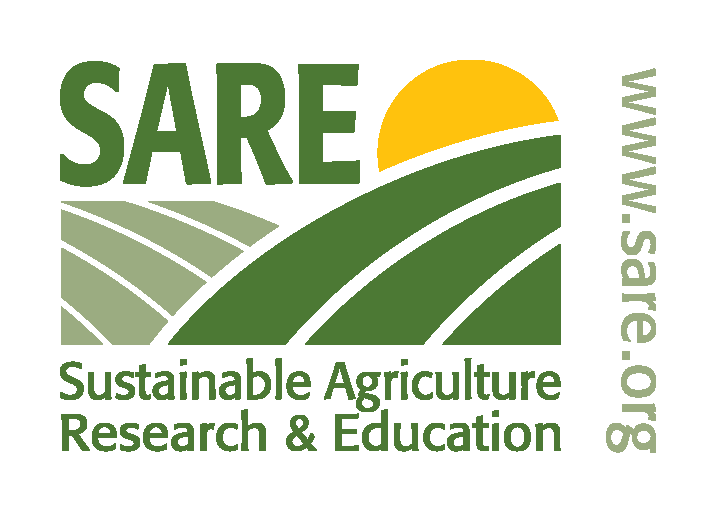 Multi-disciplinary team (soil science, Horticulture, Food Science, Social science)

Input from advisory board and community members

Iowa-Nebraska-Minnesota- Wisconsin
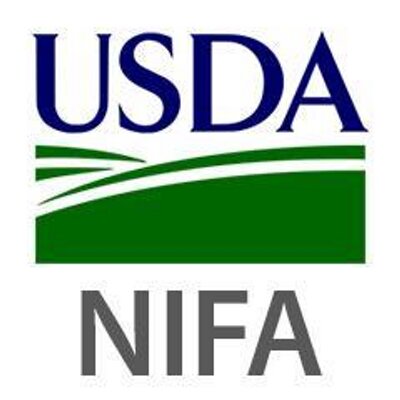 Topics covered
Soil fertility and health in home gardens

How to set up drip irrigation

Seed saving for home gardeners

DIY Soil health tests

Key insect pests of squash, beans, and corn

Composting basics and troubleshooting
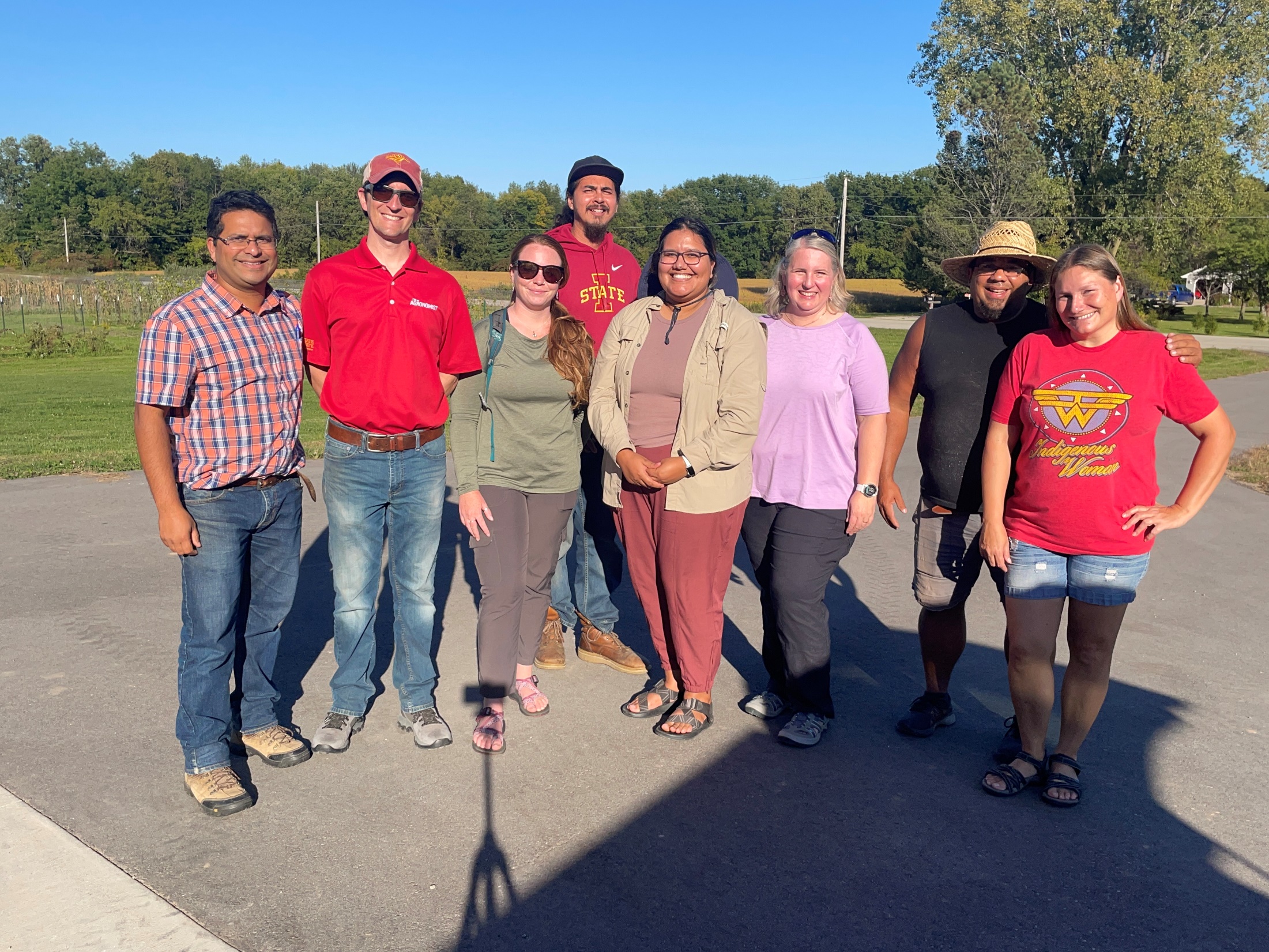 Soil health and pest management workshop
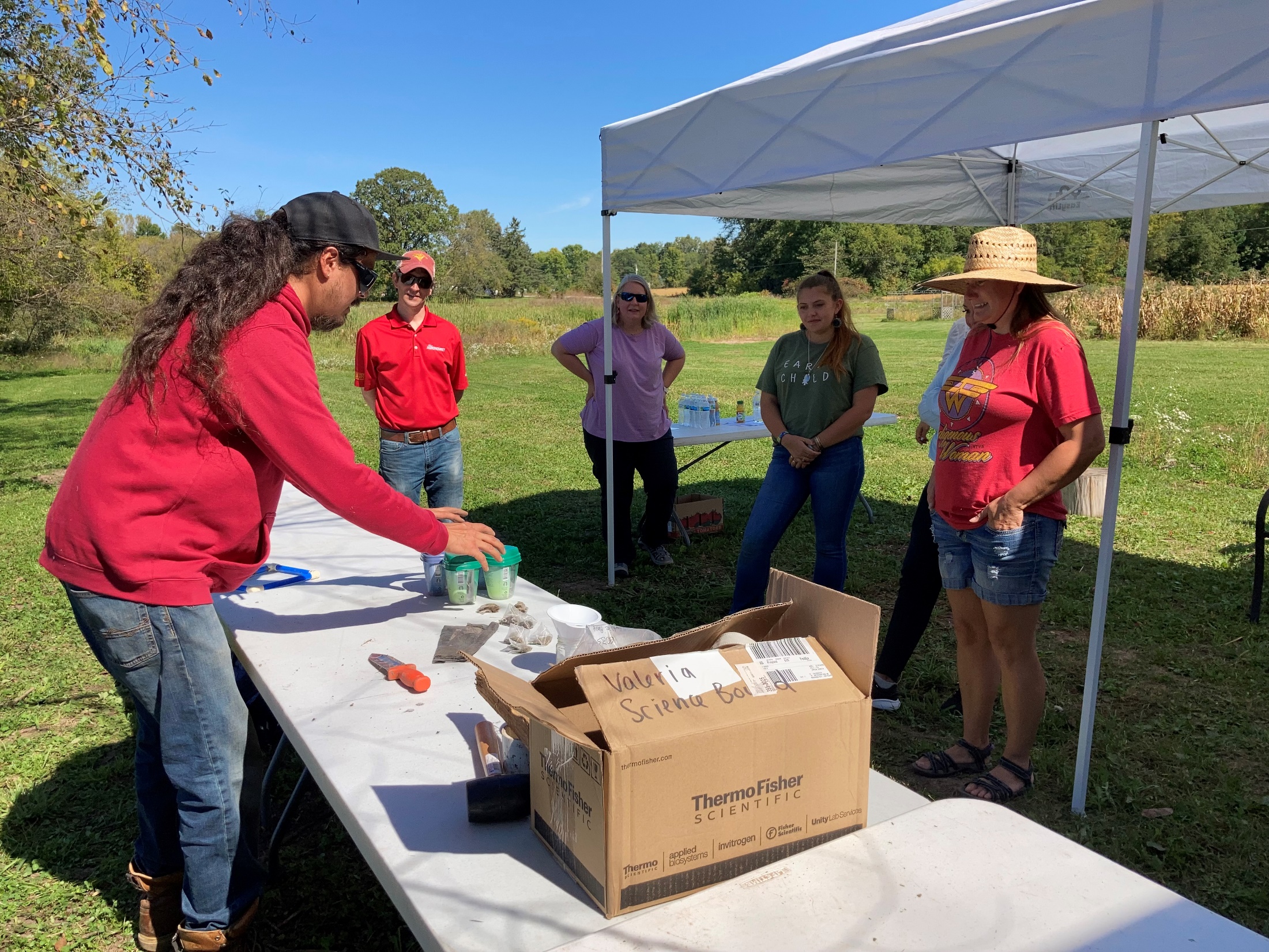 Hands-on activity
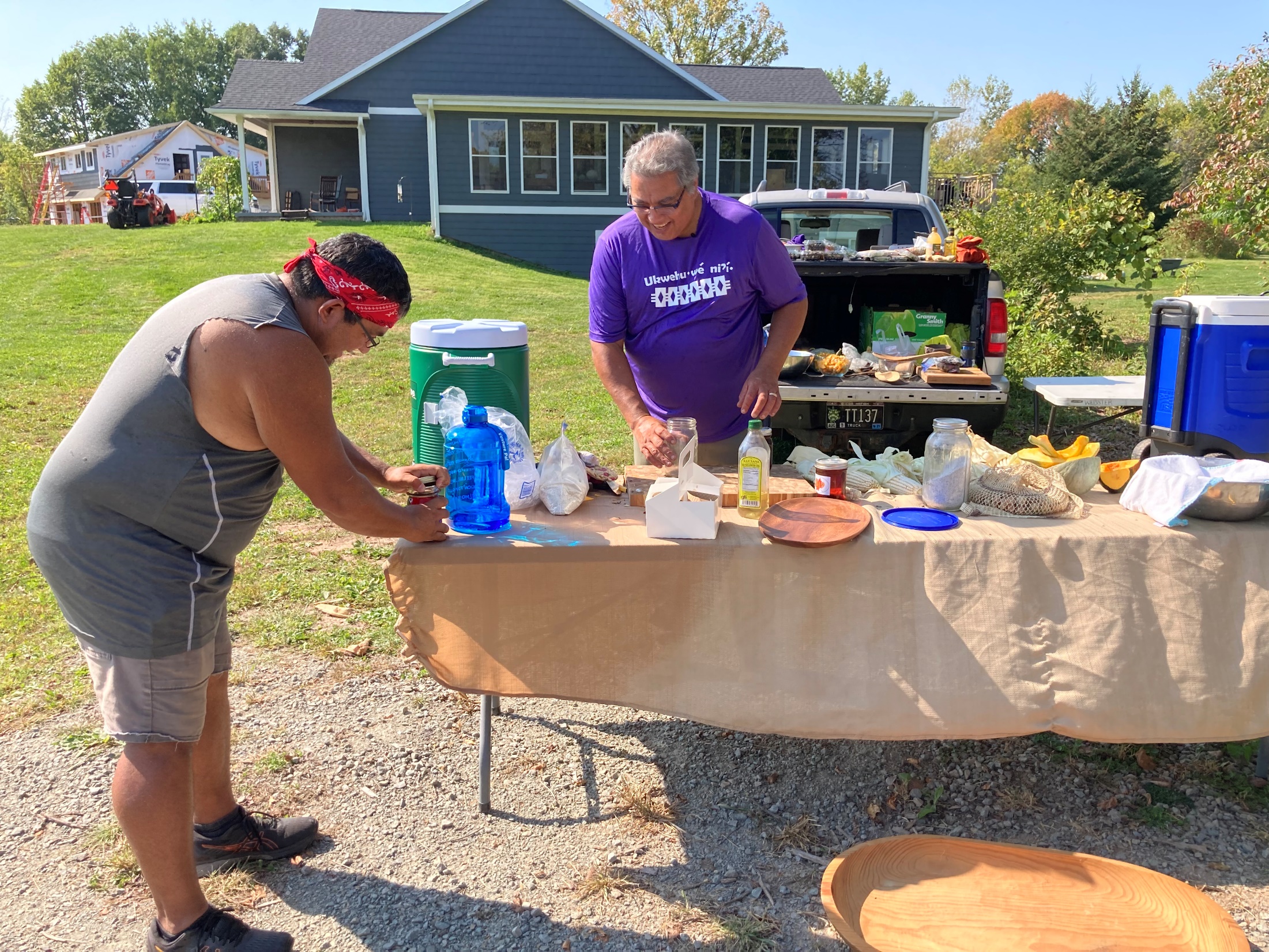 Food and culture
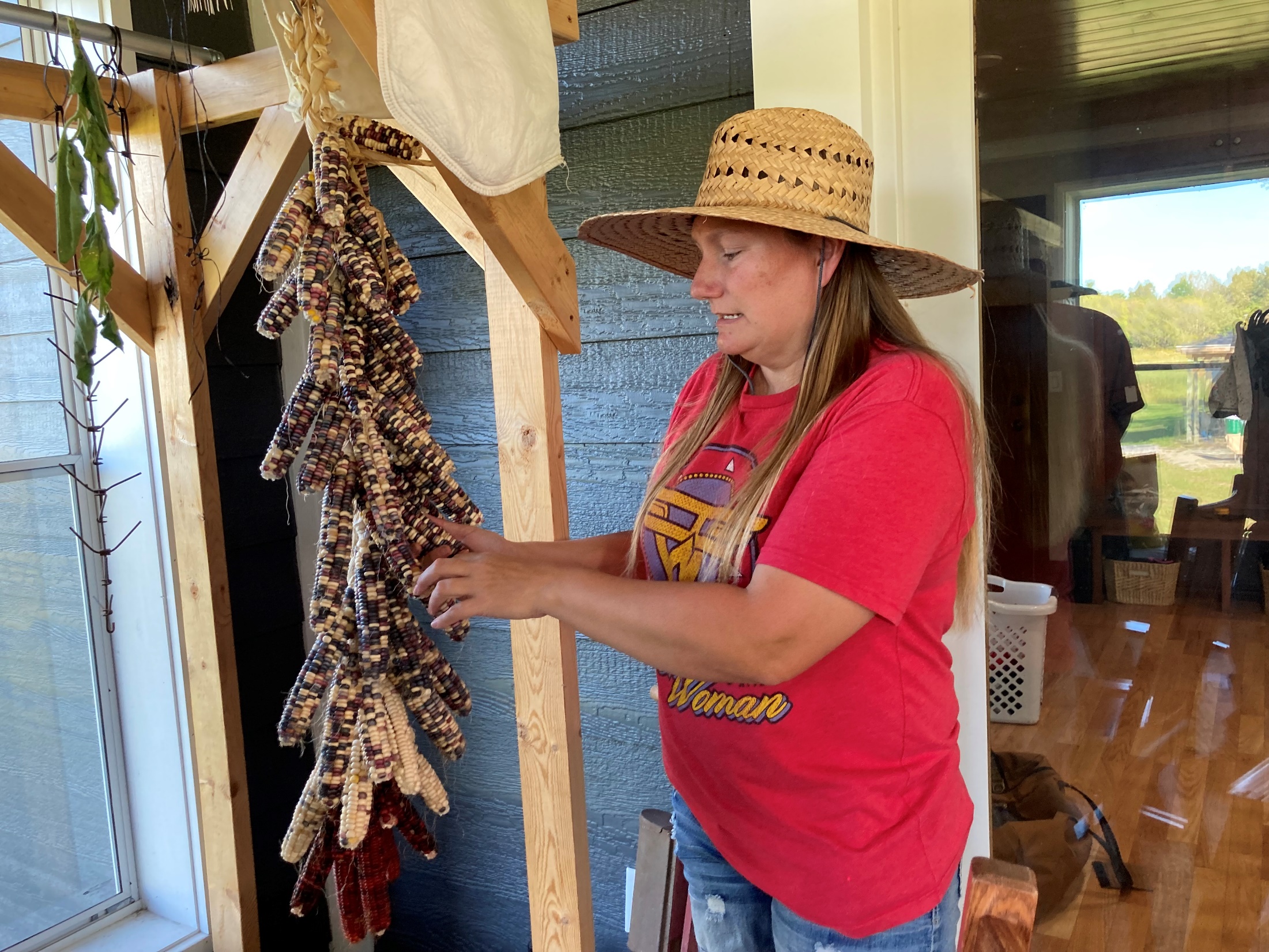 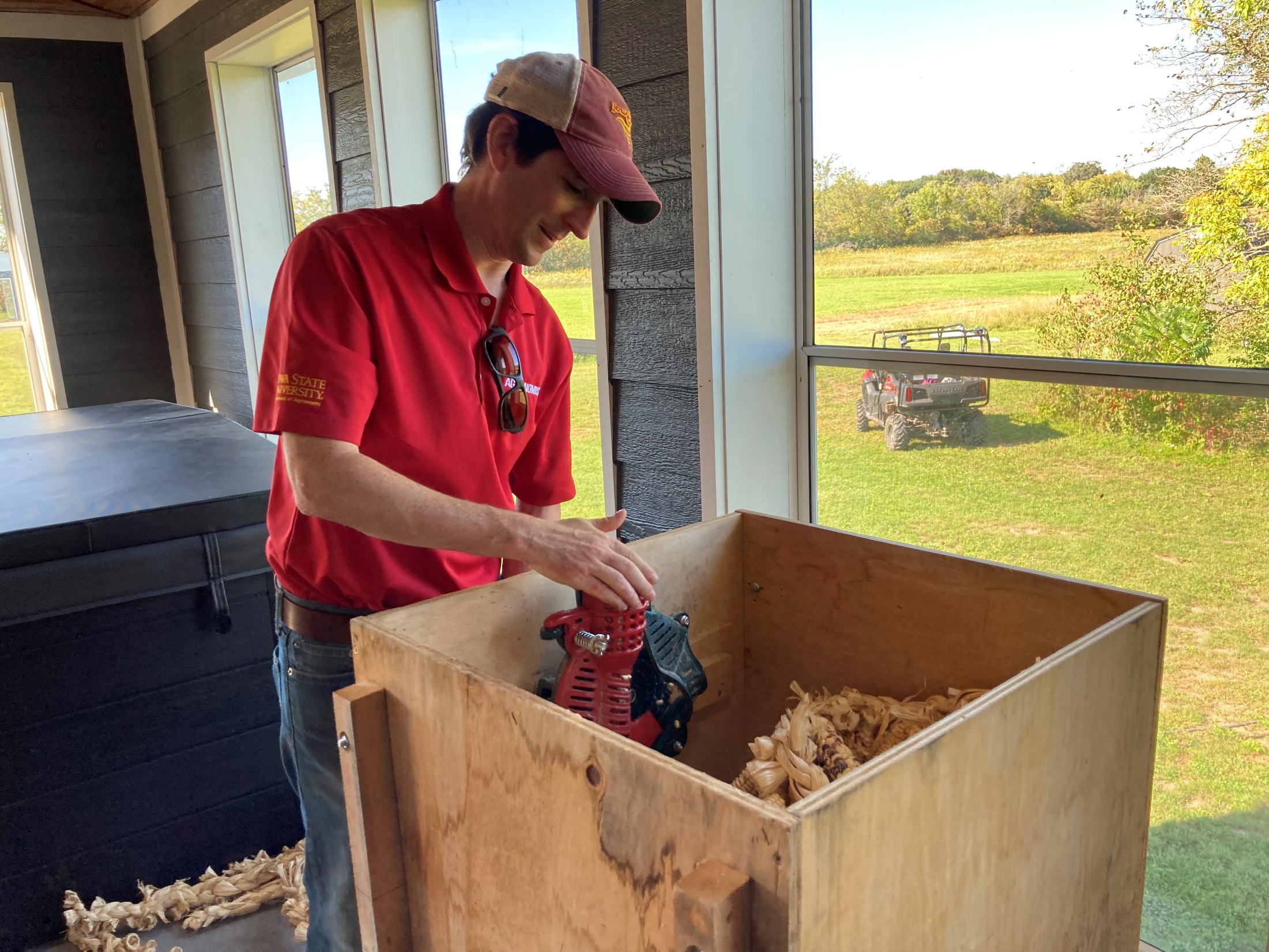 Hands-on…bring it on……
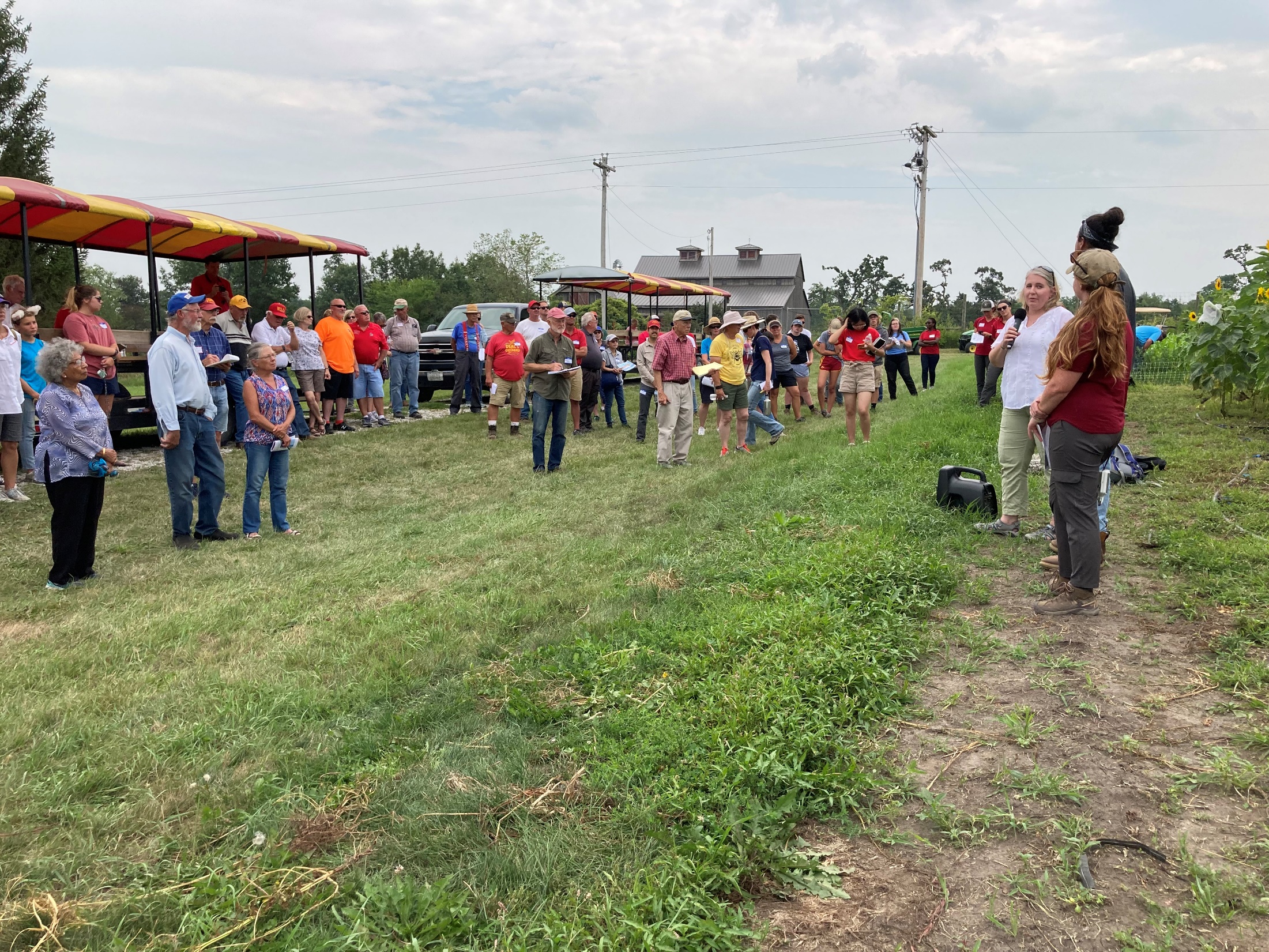 Field Day at the Horticulture Research Station, Ames, IA
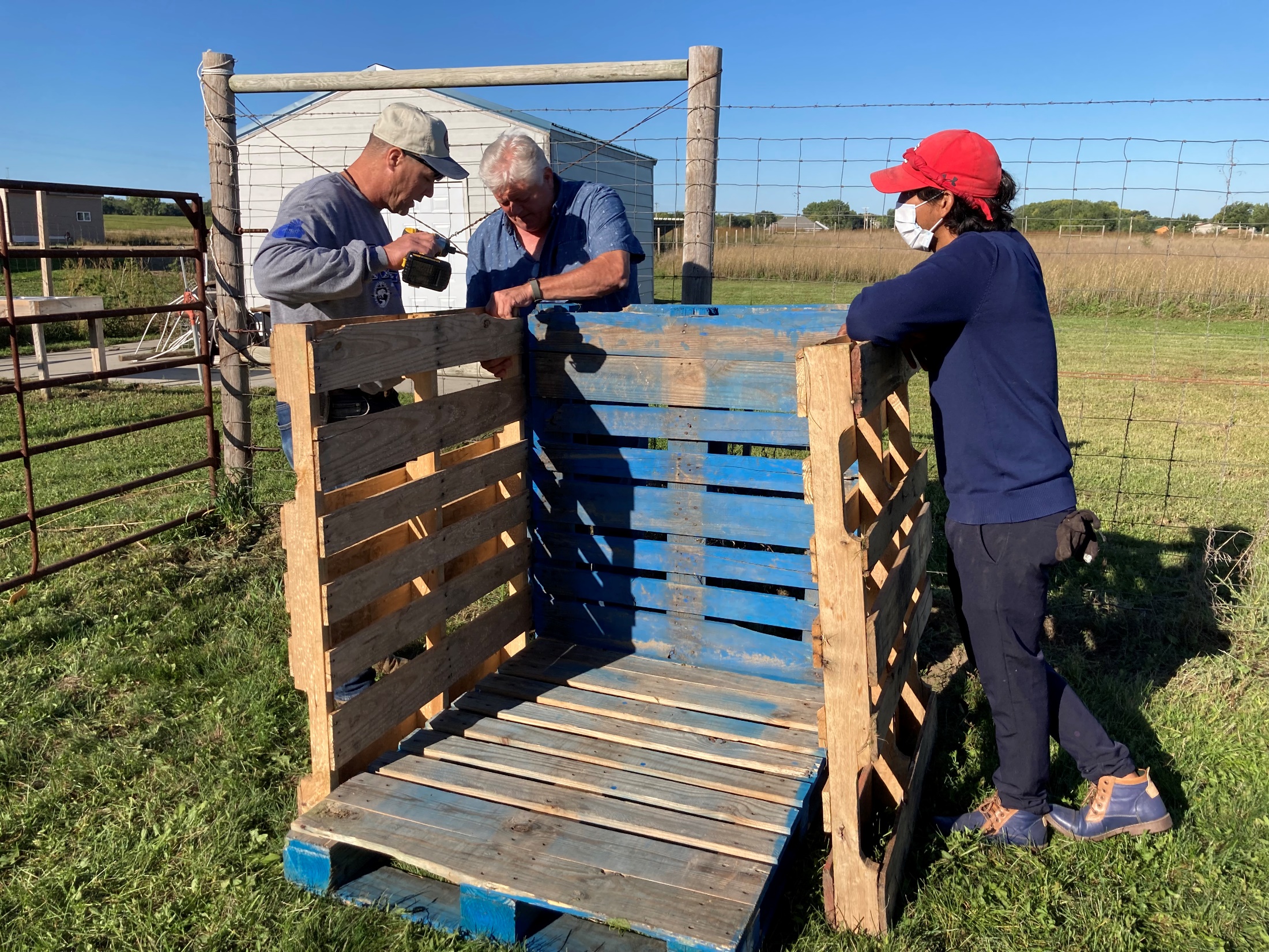 Hands-on compost making @ NICC
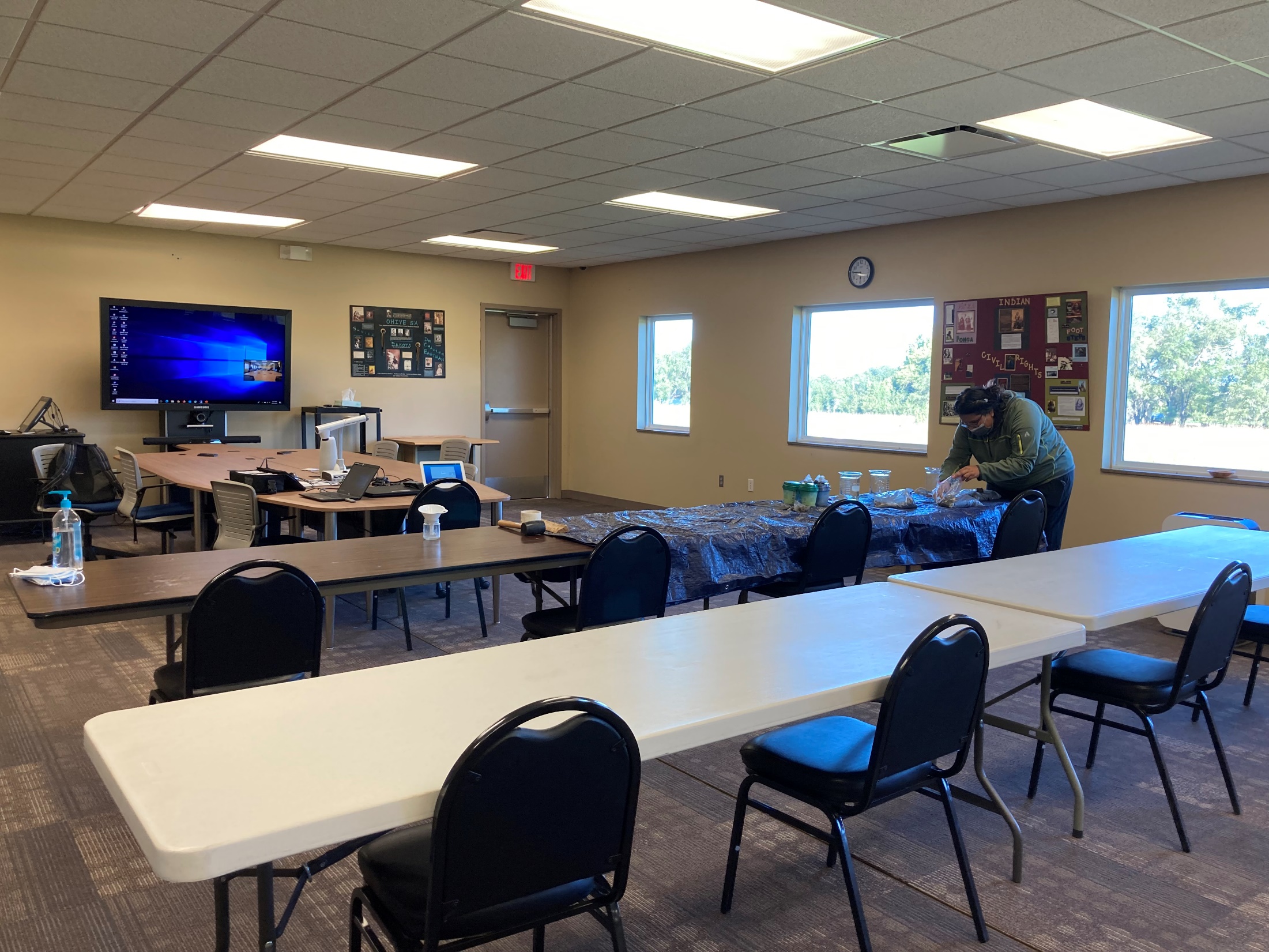 Classroom learning
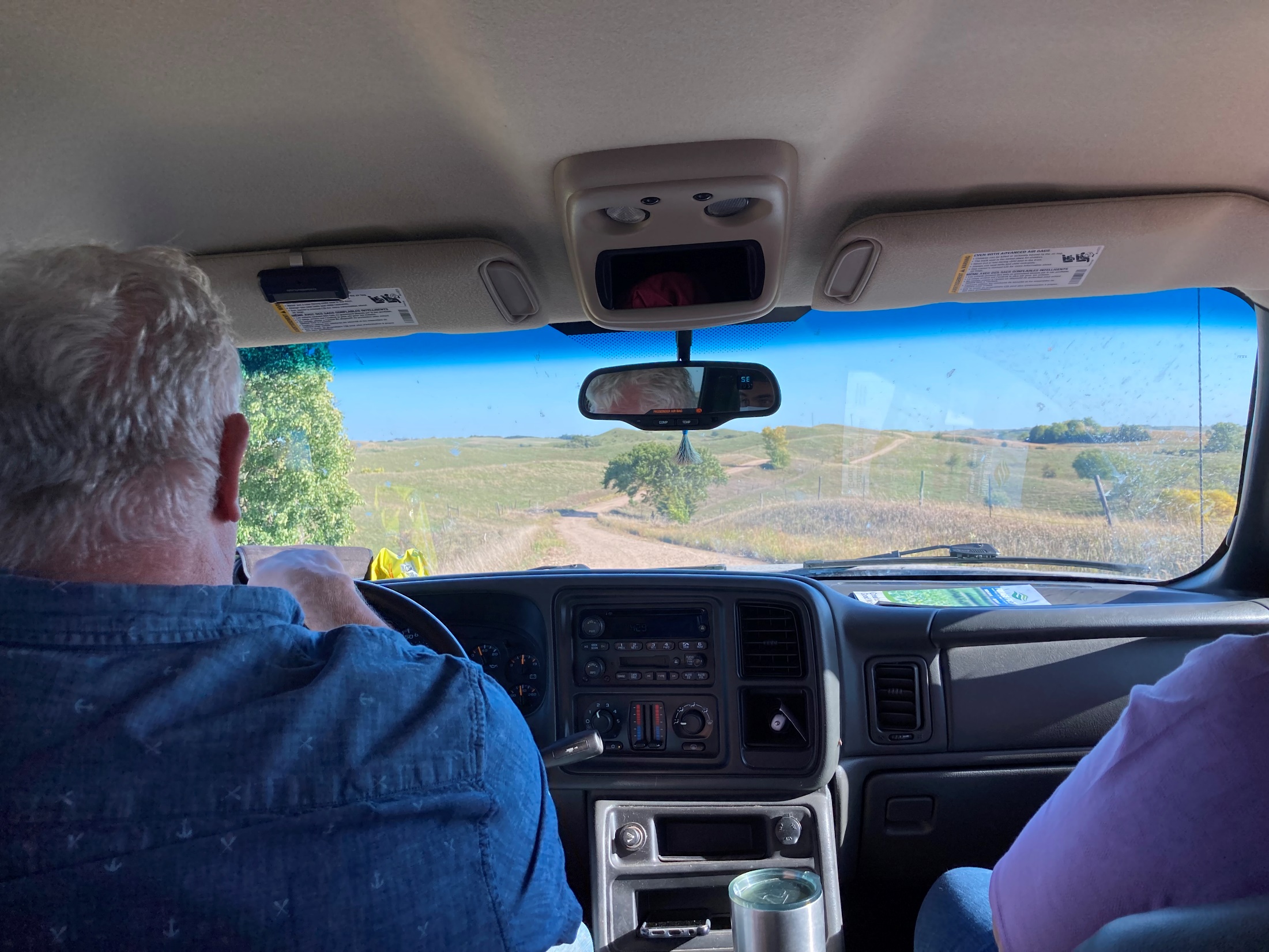 Hank’s VIEWpoint
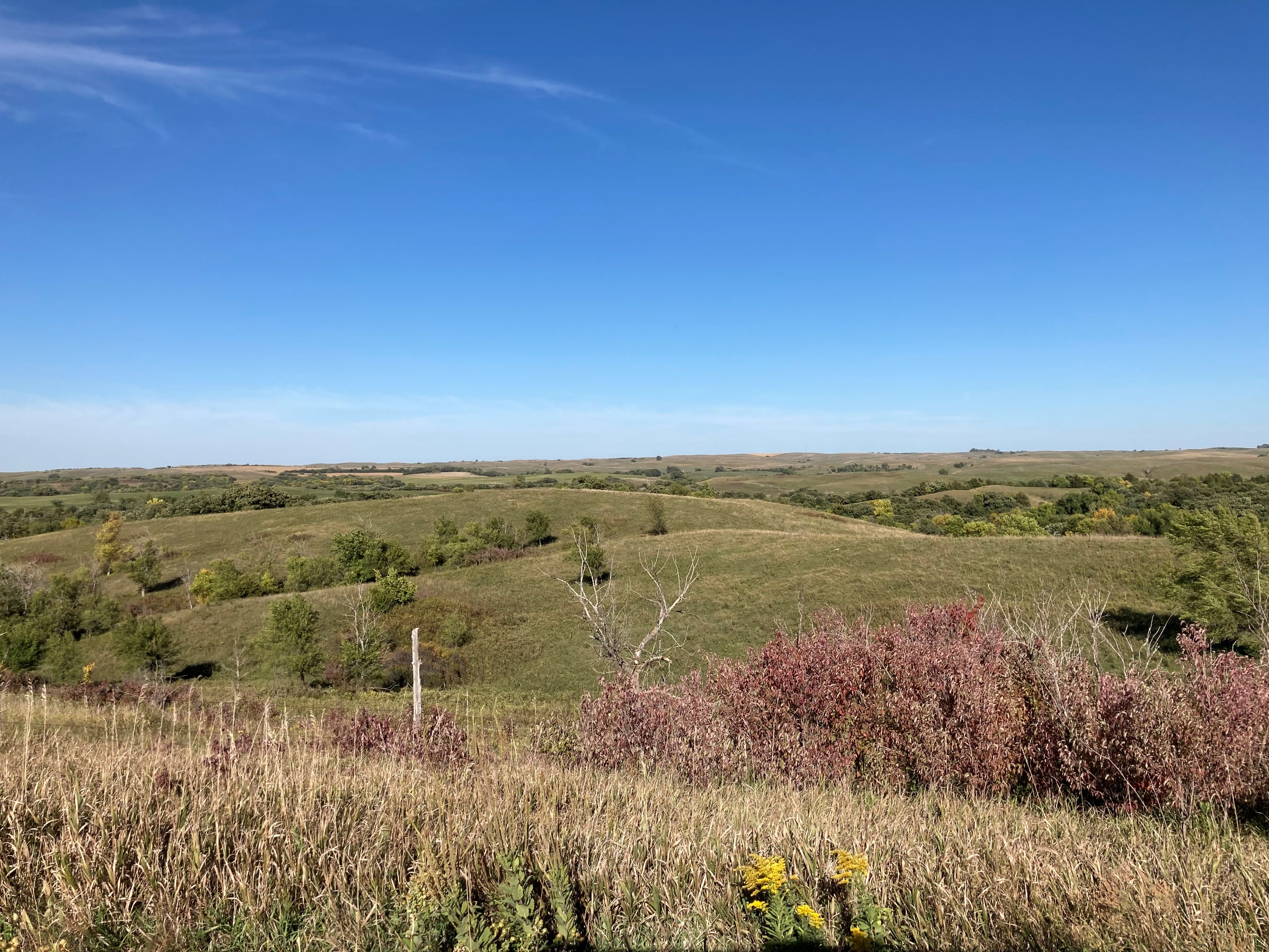 Niobrara region
Proposed activities
Connect with native gardeners, organizations, and community members through in-person visits.

Opportunities for needs assessment and collect feedback on current practices and methods.

Hands-on workshops topics.

Support deployment of DIY soil health kits and work with collaborators to collect, analyze, and interpret data.

Connect stakeholders to information resources through websites, YouTube videos, webinars
Workshop topics
Link to propose topics of your interest
https://docs.google.com/document/d/1gm4Ngx1qyBQfO0A1I4X2WT8vm9rsFy0G46v11gManCk/edit?usp=sharing
Many Thanks
Many THANKS
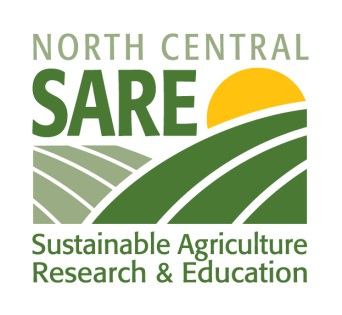 3-Sisters project team and advisory board members
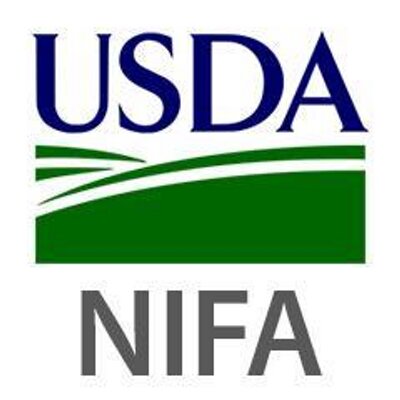